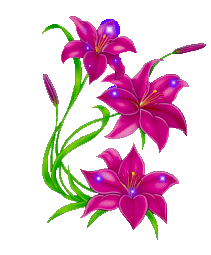 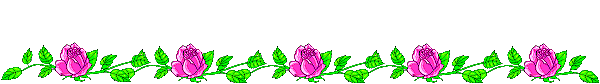 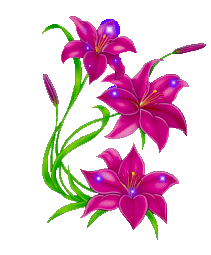 TẬP ĐỌC 5- TUẦN 4 - TIẾT 1
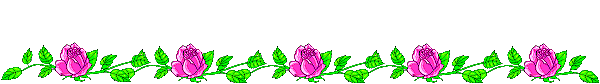 Những con sếu bằng giấy
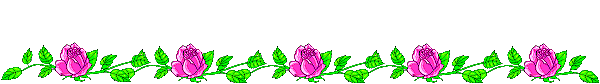 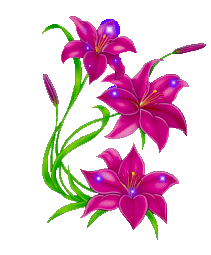 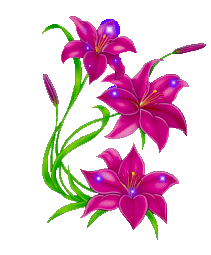 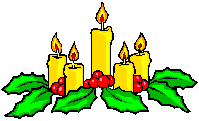 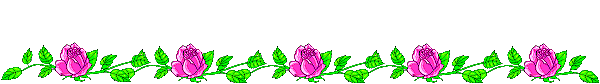 Khởi động
- Nhóm 6 đọc phần diễn toàn bộ vở kịch Lòng dân và trả lời câu hỏi: Nội dung chính của vở kịch là gì?
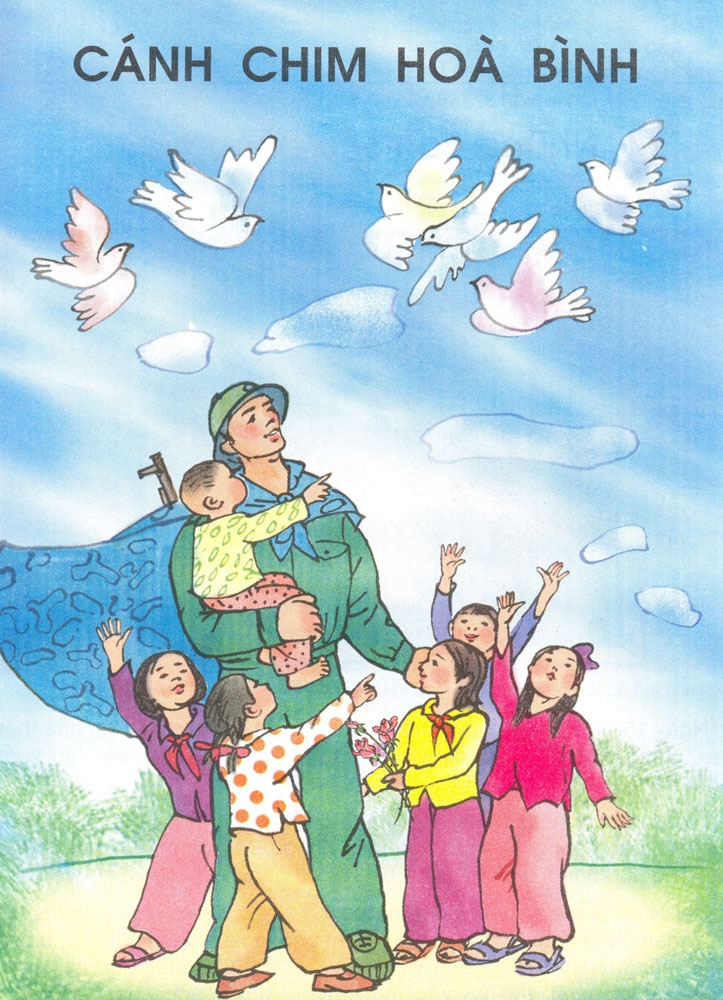 Những con sếu bằng giấy
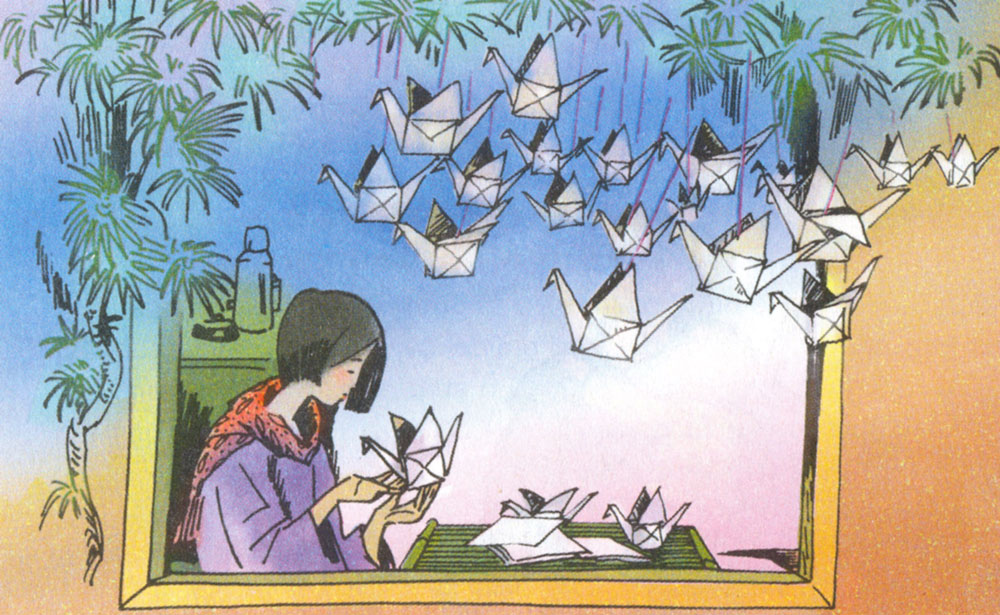 Thứ hai ngày 26 tháng 9 năm 2022
Tập đọc
Những con sếu bằng giấy
Bài văn gồm 4 đoạn:                  
+ Đoạn 1: Từ đầu đến “… xuống Nhật Bản”.                                
+ Đoạn 2: Tiếp đến “… phóng xạ nguyên tử”.
+ Đoạn 3: Tiếp đến “… gấp được 644 con”.
+ Đoạn 4: Còn lại.
Bài văn có thể chia làm mấy đoạn?
Luyện đọc đoạn lần 1
4 bạn đọc nối tiếp đoạn, cả lớp đọc thầm và tìm tiếng, từ khó đọc có trong bài.
Luyện đọc từ
16- 7- 1945,
Hi-rô-si-ma,
Na-ga-xa-ki,
Xa-xa-cô Xa-xa-ki
bom nguyên tử,
Luyện đọc đoạn lần 2
4 bạn đọc nối tiếp đoạn, cả lớp đọc thầm và tìm câu dài khó đọc có trong bài. Tìm cách ngắt, nghỉ các câu đó.
Nằm trong bệnh viện nhẩm đếm từng ngày còn lại của đời mình, cô bé ngây thơ tin vào một truyền thuyết nói rằng nếu gấp đủ một nghìn con sếu bằng giấy treo quanh phòng, em sẽ khỏi bệnh.
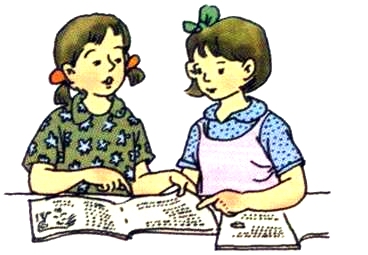 Đọc nối tiếp đoạn trong nhóm đôi (1 bạn đọc đoạn bạn kia nghe và sửa lỗi cho bạn nếu bạn mắc lỗi)
Tìm hiểu bài
Đọc thầm đoạn 1 và trả lời câu hỏi:
1. Xa- xa- cô bị nhiễm phóng xạ từ lúc nào?
Xa- xa- cô bị nhiễm phóng xạ từ khi Mỹ ném hai quả bom nguyên tử xuống Nhật Bản.
Đọc thầm đoạn 2 và trả lời câu hỏi:
2. Hai quả bom ném xuống Nhật Bản đã gây ra những hậu quả gì?
Hai quả bom đã cướp đi mạng sống của gần nửa triệu người. Đến năm 1951, lại có thêm gần 100 000 người ở Hi- rô- si- ma bị chết do nhiễm phóng xạ nguyên tử.
bom nguyên tử,
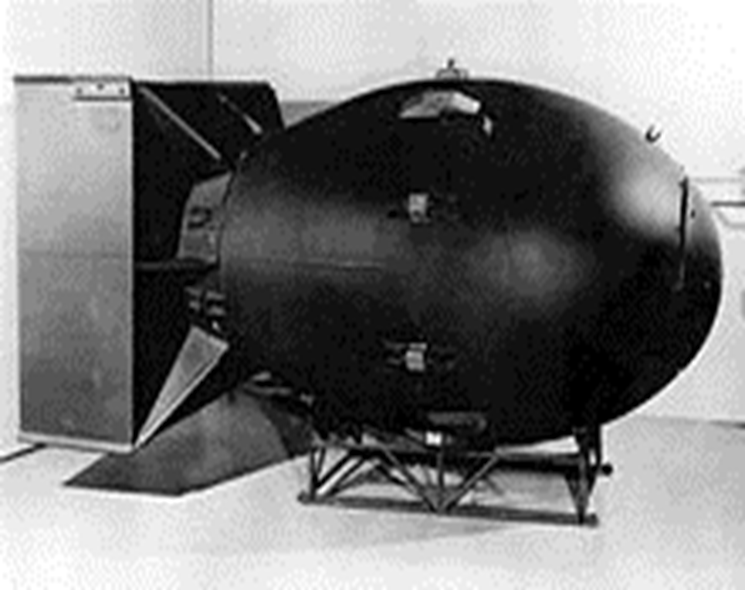 phóng xạ nguyên tử,
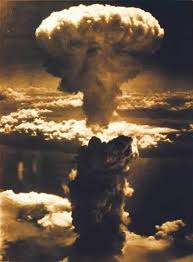 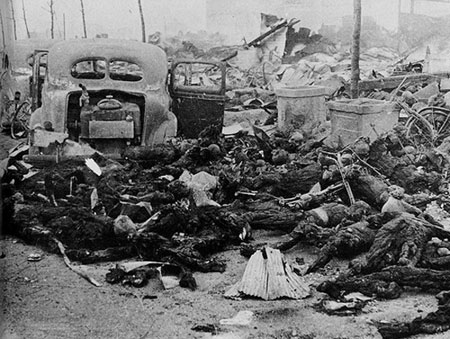 Đọc thầm đoạn 3 và trả lời câu hỏi:
3. Cô bé Xa- da- cô hi vọng kéo dài cuộc sống của mình bằng cách nào?
Xa- da- cô hi vọng kéo dài cuộc sống của mình bằng cách ngày ngày gấp sếu, vì em tin vào một truyền thuyết nói rằng nếu gấp đủ một nghìn con sếu giấy treo quanh phòng, em sẽ khỏi bệnh.
Đọc thầm đoạn 4 và trả lời các câu hỏi:
4. Các bạn nhỏ đã làm gì để tỏ tình đoàn kết với bạn Xa- da- cô?
Các bạn nhỏ trên khắp thế giới đã gấp những con sếu bằng giấy gửi tới Xa- da- cô.
5. Các bạn nhỏ còn làm gì để bày tỏ nguyện vọng hoà bình?
Khi Xa- da- cô chết, các bạn đã quyên góp tiền xây dựng tượng đài tưởng nhớ những nạn nhân đã bị bom nguyên tử sát hại. Chân tượng đài khắc dòng chữ thể hiện nguyện vọng hoà bình của các bạn.
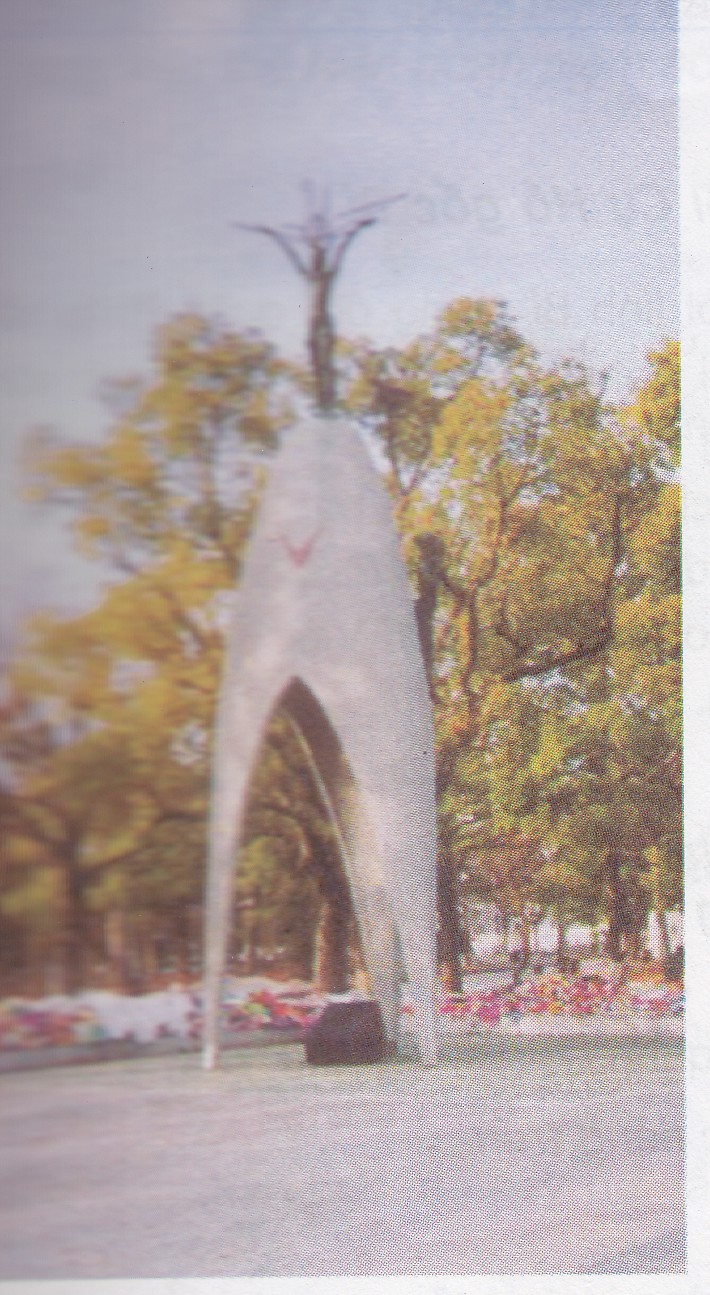 Nội dung: 
     Tố cáo tội ác chiến tranh hạt nhân, nói lên khát vọng sống, khát vọng hòa bình của trẻ em toàn thế giới .
Đọc diễn cảm toàn bài:
+ Đọc trôi chảy, lưu loát toàn bài.
+ Đọc bài văn với giọng trầm buồn; nhấn giọng ở những từ ngữ miêu tả hậu quả nặng nề của chiến tranh hạt nhân, khát vọng sống của cô bé Xa- da- cô, mơ ước hoà bình của thiếu nhi.
Xúc động trước cái chết của em, học sinh thành phố Hi- rô- si- ma đã quyên góp tiền xây dựng một tượng đài tưởng nhớ những nạn nhân bị bom nguyên tử sát hại. Trên đỉnh tượng đài cao 9 mét là hình một bé gái giơ cao hai tay nâng một con sếu. Dưới tượng đài khắc dòng chữ: “Chúng tôi muốn thế giới này mãi mãi hoà bình”.
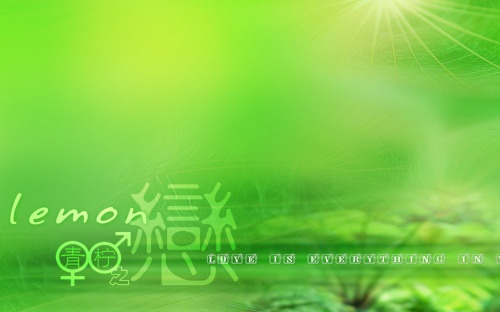 Khu tưởng niệm Hòa Bình Hi- rô- si- ma được UNESCO đưa vào danh sách di sản thế giới năm 1996
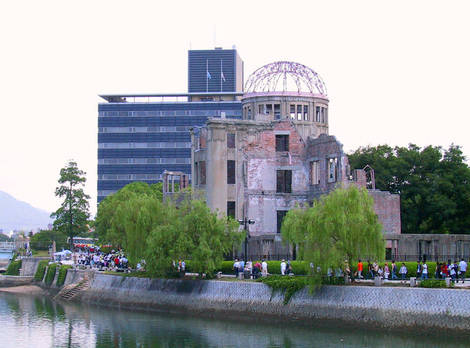 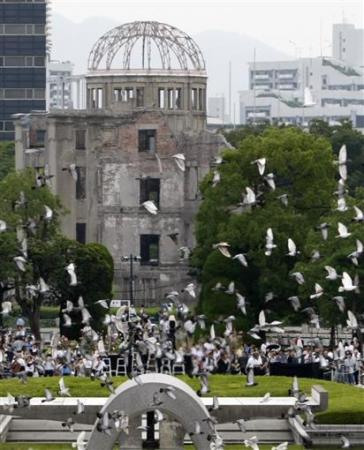 Lễ tưởng niệm 65 năm Mỹ ném bom nguyên tử xuống Nhật Bản
- Hãy tưởng tượng em sang thăm nước Nhật và sẽ đến trước tượng đài Xa-xa-cô. Em muốn nói gì với Xa-xa-cô để tỏ tình đoàn kết của trẻ em khắp năm châu và khát vọng thế giới được sống cuộc sống hòa bình.
Thứ hai ngày 26 tháng 9 năm 2022
Tập đọc
Những con sếu bằng giấy
Nội dung: 
      Tố cáo tội ác chiến tranh hạt nhân, nói lên khát vọng sống, khát vọng hòa bình của trẻ em toàn thế giới .
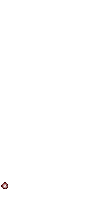 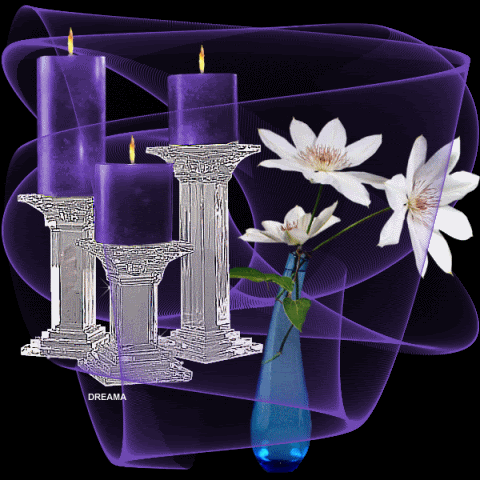 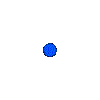 Giờ học kết thúc
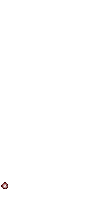 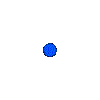 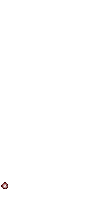 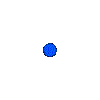 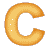 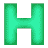 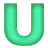 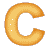 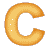 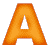 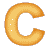 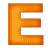 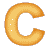 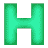 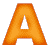 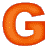 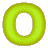 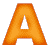 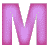 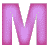 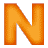 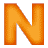 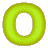 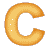 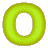 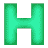 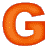 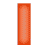 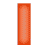